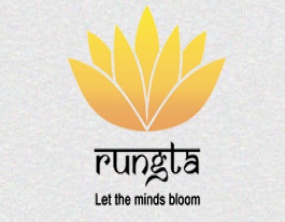 RUNGTA COLLEGE OF DENTAL SCIENCES & RESEARCH
Case History And Treatment Planning
DEPARTMENT OF PEDODONTICS AND PREVENTIVE DENTISTRY
1
Specific learning Objectives
2
Category
3
Contents
Introduction
Vital statistics
Chief complaint
History
Examination
Diagnosis
Treatment planning
References
4
Introduction
Successful dental care for children is best achieved by recording a detailed history,a complete clinical examination, appropriate investigation, a thoughtful diagnosis, and the formulation of a proper treatment plan.
Shobha Tandon.Text book of pedodontics.2nd edn,2009.p9-17
5
Provisional diagnosis: a general diagnosis based on clinical impression without any laboratory investigations.
Final diagnosis: a confirmed diagnosis based on all available data.
Symptom :any morbid phenomenon or departure from the normal in structure, function or sensation experienced by patient and indicative of a disease.
Shobha Tandon.Text book of pedodontics.2nd edn,2009.p9-17
6
A few terminologies need to be understand before recording case history :
Case history : classic form of documentation which ranges from clinical sketches to highly detailed and extended accounts that help in arriving diagnosis and t/t plan of a person under study.

Diagnosis : the process of identifying a disease by careful evaluation of sign and symptoms.

Differential diagnosis: the process of listing out two or more diseases, having similar sign and symptoms of which only one can be attributed to the patients suffering.



Three types of examination appointments are common –
Emergency
Recall
Complete
7
Sydney B. Finn Clinical Pedodontics.4th edn.2004.p71-91
Shobha Tandon.Text book of pedodontics.2nd edn,2009.p9-17
Sign : any abnormality indicative of disease, discovered on examination of the patient.

So each component of case evaluation is significant and should be allotted the due importance. 
Three types of examination appointments are common 
Emergency
Recall
Complete
Shobha Tandon.Text book of pedodontics.2nd edn,2009.p9-17
8
Recorded history of a Pedodontic patient can be divided into -
Vital statistics
Chief complaint
Medical history
Parentral history
Prenatal history
Natal history
Postnatal history
9
Vital statistics :it can be defined as a systematic approach to collect and compile ,in numerical form, information related to vital events, live births, deaths, recognition, social structure, and legislation.
Date – records patients first visit which can be referred back to      the follow up visits.

Hospital registration no. – for the purpose of maintaining a record, billing filling and for legal considerations.

Name – by asking a name is a verbal communication which establishes a rapport with the patient . (Nickname helps in making the environment friendly).
10
S.G Damle.Text book of pediatric dentistry.4th edn. 2012.p 257-265
Age:
 Chronological age( date of birth) should be noted to compare with other ages (dental, skeletal)
To choose behaviour management techniques.
To relate the eruption and exfoliation sequence of teeth.
To initiate any preventive or interceptive methods of treatment.
To determine drug doses.
11
S.G Damle.Text book of pediatric dentistry.4th edn. 2012.p 257-265
GROWTH  ASSESMENT  PARAMETERS
To recognize disparity b/w dental, mental, chronological and skeletal age.
To correlate following ages.
To aid in t/t planning.
Growth modification by means of functional and orthodontic appliances during the growth spurts.
Age related disease.
12
School and class: to know the economic status and to assess the IQ of the child and to establish effective communication at his own IQ level.
 Parents name and occupation :
Understanding the socioeconomic status.

Address: 
Communication, by knowing the locality, along with the family income ,and parents occupation, socioeconomic status can be assessed. Living area may indicate diseases endemic to that region like water fluoride content.
13
S.G Damle.Text book of pediatric dentistry.4th edn. 2012.p 257-265
Chief complaint – recorded in patients or parents own words. Several factors need to be evaluated regarding chief complaint and it must be in chronological order.
History of presenting illness – evaluated under
Onset
Duration
Location
 Frequency of occurrence, quantity,quality,severity
Aggravating and relieving factors
Associated symptoms
14
Medical history – history of any medical conditions including recent hospitalizations, blood transfusion etc.
Antibiotic prophylaxis must be given prior to minimize the risk of SABE or any drug allergy.

Past dental history – 
Patients experience before, during and after dental t/t.
H/O complications experienced by the patients.

Parental history –
Indication of hereditary development of patient.
Tells what value parents place on their own teeth and it may be reflected in the apprehensiveness of the child.
15
Sydney B. Finn Clinical Pedodontics.4th edn.2004.p71-91
Prenatal and Natal history –
Provide clues to the origin of abnormal color, shape and structure of deciduous and permanent teeth like tetracyline.
Effect of drug and metabolic disturbance which occurred during the formative stages of the teeth.

Birth history : suggests if any problem encountered with birth like- premature delivery 
          -trauma due to forcep’s delivery
          -Rh incompatibility 
           -neonatorum  jaundice
16
Sydney B. Finn Clinical Pedodontics.4th edn.2004.p71-91
Postnatal and Infancy history –
Significance attached to the amount of time the child was breast fed, bottle fed, prolong feeding etc.
Vaccination status need to be assessed.
Presence of any habit its duration, frequency and intensity need to be evaluated.
Records information as previous preventive t/t for dental caries.
Developmental disturbances of dental significance
Allergies, nervous habits.
17
18
Sydney B. Finn Clinical Pedodontics.4th edn.2004.p71-91
Gait – how the child walks examiner can quickly ascertain whether the gait is normal or affected.
Most common abnormal gait is that of sick child is weak ,unsteady and lethargic type.
Types – waddling- feets are apart n walk like duck.
             equinus- horse like walk
 scissor- walking with cross legs
 hemiplegic- seen in paralysis
 steppage- footdrop due to loss of dorsiflexion
Shuffling/ wobbly-walking with sliding feet
 staggering and ataxic.-uncontrolled unsteady gait
Such type of gait should be carefully evaluated.
19
Sydney B. Finn Clinical Pedodontics.4th edn.2004.p71-91
Built – William  Sheldon’s categorized human bodies in 3 categories:
3 types based on anthropometry and anthroposcopy
Ectomorph- late maturer, tall, thin,fragile long and slender extremities with minimum subcutaneous fat.
Endomorph – early maturer, round shaped, underdeveloped muscles with soft body.
Mesomorph- upright and athletic body and hard muscular body.
Stephen H. Y. Wel. Pediatric Dentistry total patient care.1988.p101-114
20
Outline for Pedodontic Treatment planning
21
Sydney B. Finn Clinical Pedodontics.4th edn.2004.p71-91
MEDICAL TREATMENT :
When history & examination suggest medical problem --- consult physician to ensure health and safety.
If a parent is uncertain about a past disease(rheumatic fever),but has answered questions affirmatively, child should be  referred to a physician.
Blood dyscriasis are reflected in oral cavity by changes in color,size,shape,consistency.
So medical specialist can advise the dentist about handling the dental needs of child safety.
22
SYSTEMIC TREATMENT 
Premedication - in apprehensive child, spastic patient, pt with cardiac problems is necessary. And it should be done only after consultation with child’s physician.
The exact doses of all drugs to be used should be entered on the treatment plan.
Systemic drug therapy may cause oral tissue changes which make restorative t/t difficult for e.g. Dilantin sodium causes hypertrophic gingivae so such condition should be discussed with physician to alleviate the problem and treatment can proceed.
23
Sydney B. Finn Clinical Pedodontics.4th edn.2004.p71-91
PREPARATORY TREATMENT:
After medical status and premedication regime of the child establised  following phase concerned-
Preparatory phase:
Behaviuor management-the child’s behaviour shaping should start right from the reception itself.
Oral prophylaxis- it presents a clearer view of caries process which facilitates its diagnosis.
Caries control- further progress of carious lesion should be controlled .
Orthodontic consultation- preventive orthodonticprogramme should be planned before any intervention.
24
Surgical phase
Extraction of teeth with poor prognosis
Surgical exploration of desirable teeth
Extraction of undesirable teeth
Extraction for orthodontic reasons.
Topical fluoride application
Fissure sealant application

CORRECTIVE TREATMENT
Restorative phase
Composite restoration
Amalgam restoration
25
Stephen H. Y. Wel. Pediatric Dentistry total patient care.1988.p101-114
Pulp therapy procedure
Stainless steel crown restoration

Orthodontic phase
Space management
Removable appliance therapy
Functional appliance therapy
Fixed appliance therapy

Extensive esthetic restorative – surgical phase
Esthetic contouring
Esthetic veneering/ bleaching
Porcelain jacket crown
Removable prosthodontic procedure
26
Stephen H. Y. Wel. Pediatric Dentistry total patient care.1988.p101-114
MAINTENANCE PHASE:
Depending upon risk of the individual and his oral hygiene status,a 3-6 month recall visit can be establised  for the following-
Review of oral health status by repeating indices and comparing with initial indices.
Caries activity tests maybe repeated.
Reinforcement of home care measures.
Motivation and re-counselling of parents if required.
Follow-up of treatment procedures.
27
Stephen H. Y. Wel. Pediatric Dentistry total patient care.1988.p101-114
References
Sydney B. Finn Clinical Pedodontics.4th edn.2004.
Stephen H. Y. Wel. Pediatric Dentistry total patient care.1988.
Pinkham.Pediatric dentistry infancy through adolescence.4th edn. 2012
Shobha Tandon.Text book of pedodontics.2nd edn,2009
28